neutrofili a riposo (circolanti)
Attivazione dei leucociti
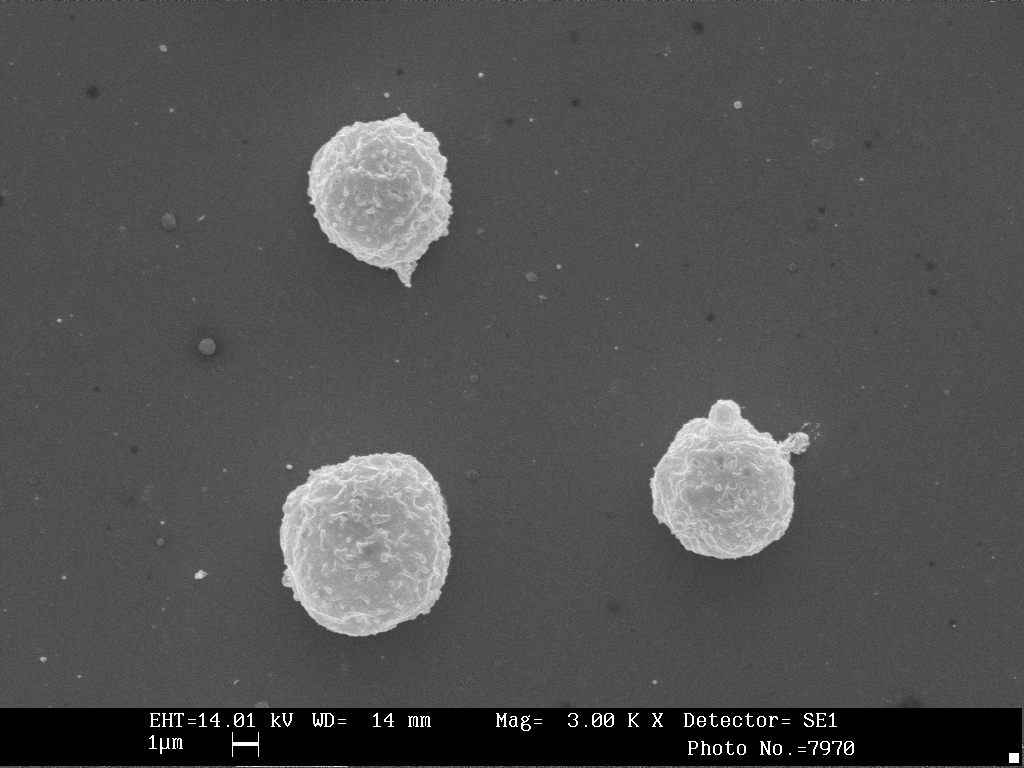 Eliminazione dell’ agente flogogeno con terminazione della risposta infiammatoria
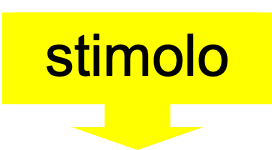 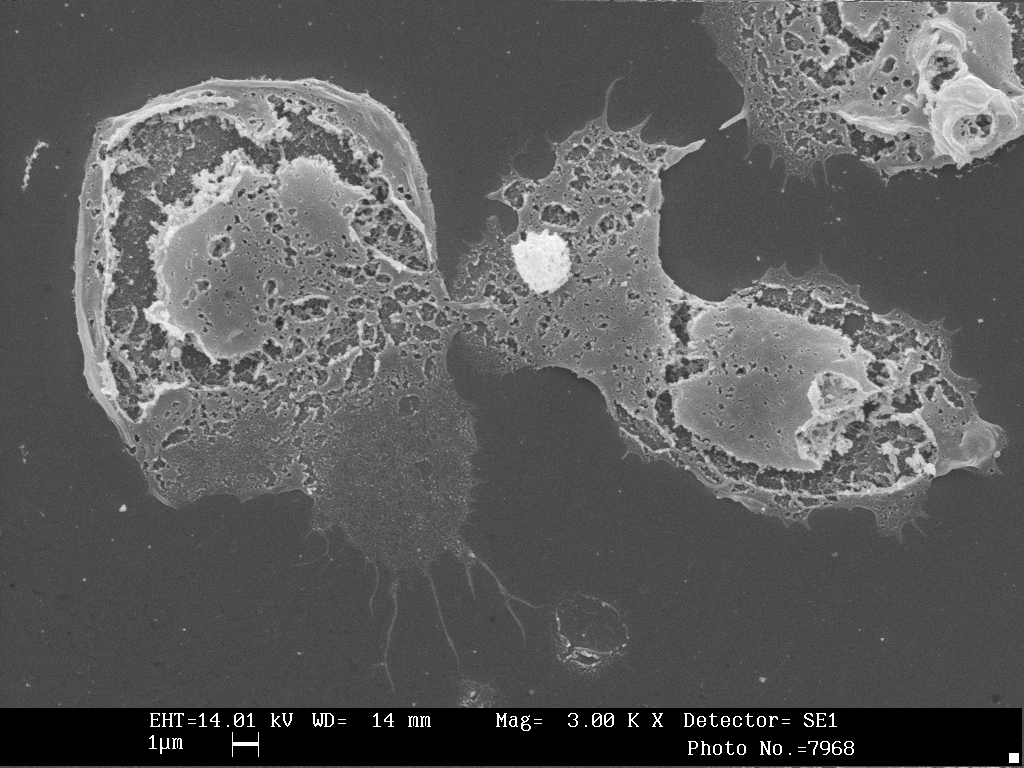 Prolungata ed intensa attivazione con danno tissutale
neutrofili attivati (infiammatori): marcato rimodellamento del citoscheletro, fenotipo «mobile»
Main mechanisms of leukocyte activation
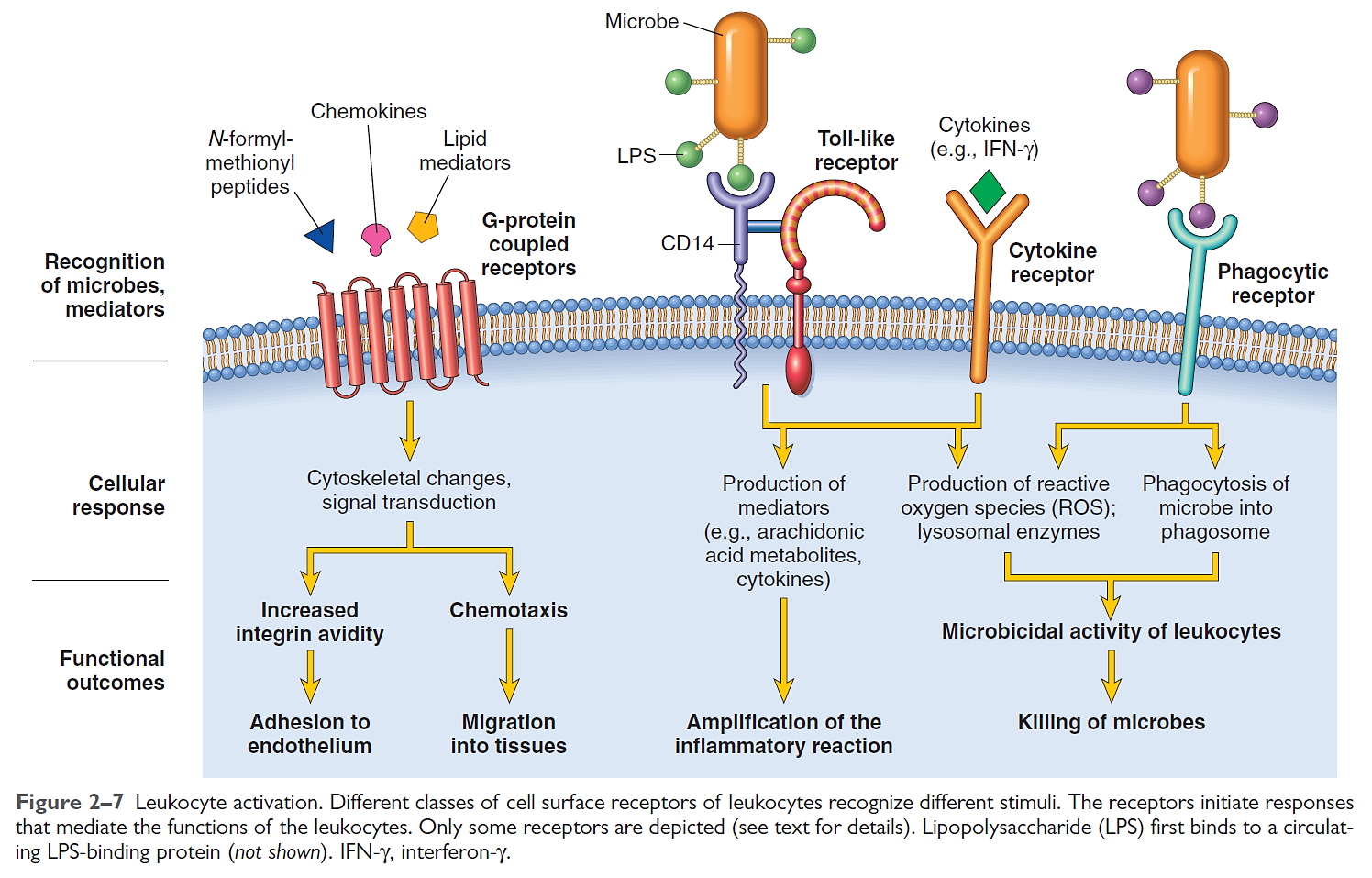 opsonin receptors
FcγR, CR1, CR3
The “dark side” of inflammation:
Leukocyte-induced tissue injury
I meccanismi citotossici primitivi e non-specifici dei polimorfonucleati, dei monociti e dei macrofagi producono effetti dannosi causati dalla liberazione di varie sostanze che contribuiscono al danno tissutale
Molecole ossidanti (derivate da O2 e NO), enzimi lisosomiali e metaboliti derivati dall’acido arachidonico causano danno alle cellule e alla matrice extracellulare del tessuto circostante

Questi eventi sono alla base di molte patologie umane su base infiammatoria
Esempi di danno tissutale determinato dall’attivazione delle cellule infiammatorie
• Danni collaterali ai tessuti colpiti da infezioni, in particolar modo se il patogeno è difficile da eliminare (TBC, alcune infezioni virali)

In alcune patologie autoimmuni, quando la risposta è inappropriatamente diretta contro componenti self del tessuto

In alcune reazioni di ipersensibilità (per es., allergie), quando la risposta infiammatoria è eccessiva

Negli esiti di eventi ischemici caratterizzati da marcato e prolungato influsso di cellule infiammatorie
Examples of diseases with significant leukocyte-induced injury
Asthma (hypersentivity reaction, airways obstruction,)  
 Arthritis (inflammation-induced joint damage)
 Atherosclerosis (blood vessel wall damage)
 Chronic lung diseases
cystic fibrosis (multi-organ disease, mostly lung and pancreas)
asbestosis: (prolonged lung inflammation and fibrosis)
 Inflammatory bowel disease
Crohn’s disease (marked damage to bowel wall, with granuloma)
Esiti dell’infiammazione acuta
Risoluzione: danno limitato, rapido ripristino dell’omeostasi tissutale

Sostituzione del tessuto danneggiato con connettivo (fibrosi, cicatrice); per es. (1) esteso danno tissutale (inclusa la matrice extracellulare); (2) sempre in tessuti che non rigenerano

Suppurazione: raccolta di grandi quantità di pus diffusa o localizzata (ascesso) spesso seguita da cicatrizzazione (fibrosi)

Progressione a infiammazione cronica
Risoluzione: fattori che contribuiscono allo spegnimento della flogosi acuta
Il flusso linfatico aumenta e concorre al riassorbimento dell’edema

Inattivazione dei mediatori (per es., istaminasi)

↓ sintesi citochine pro-infiammatorie (TNF, IL-1, -6) 

↑ sintesi citochine anti-infiammatorie (TGF-β, IL-10)

↑ sintesi lipossine: (derivate da uno switch del metabolismo dell’acido arachidonico; potenti anti-infiammatori naturali)
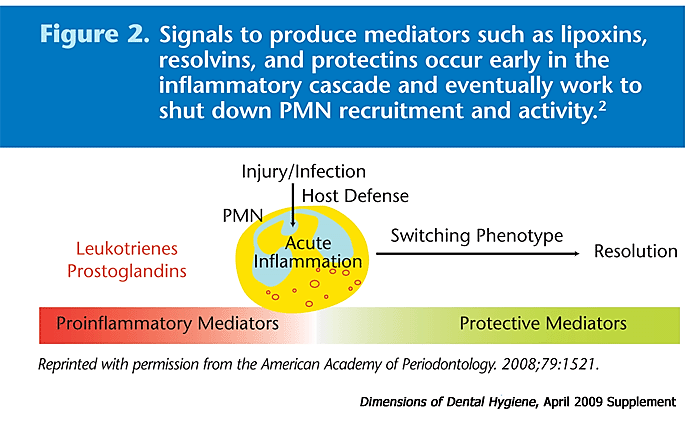 Resolution: novel endogenous anti-inflammatory pro-resolving lipid mediators
Pro-resolving lipid-based mediators belong to a family of novel endogenous chemical mediators that include lipoxins, resolvins and protectins

Potent modulators of the duration and magnitude of inflammation; synthesized by leukocytes and platelets
* noti anche come FANS (farmaci anti-infiammatori non steroidei)
Pro-resolving lipid mediators
Lipoxins (from arachidonic acid): powerful inhibitors of neutrophil infiltration; potentiate macrophage-mediated clearance of apoptotic neutrophils. Aspirin (acetylsalicylic acid), alone among the NSAIDs* (non steroidal anti-inflammatory drugs), stimulates the early formation of pro-resolving lipoxins

Resolvins and protectins (from omega-3 polyunsaturated fatty acids); potent anti-inflammatory capabilities in very small quantities. Like lipoxins, both halt PMN infiltration and transmigration
Prossimi argomenti
Infiammazione cronica

Mediatori dell’infiammazione

Effetti sistemici dell’infiammazione

Principali eventi della riparazione del danno tissutale
Infiammazione cronica
L’infiammazione cronica ha durata prolungata (settimane, mesi, anni); è caratterizzata dalla presenza di tre fenomeni che procedono simultaneamente:
la flogosi attiva (infiltrazione cellulare)
la distruzione del tessuto
i tentativi di riparazione (angiogenesi, deposizione di connettivo)
activated
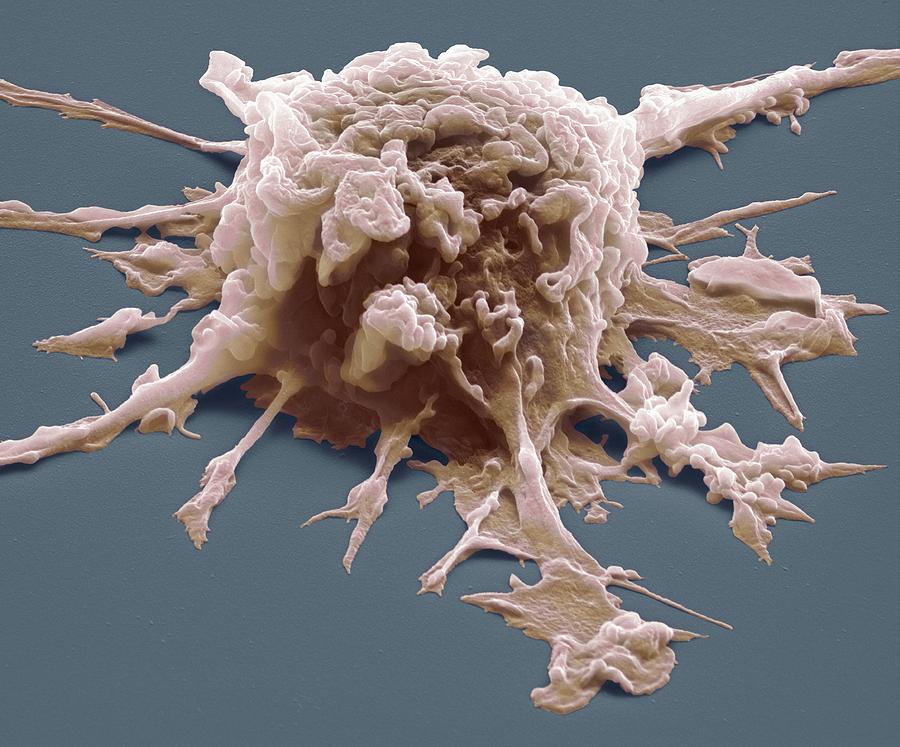 resident non activated
Macrophages: cells of the innate immune system residing in the tissues
Upon prolonged exposure to various stimuli, they acquire the activated phenotype (“angry” macrophages)
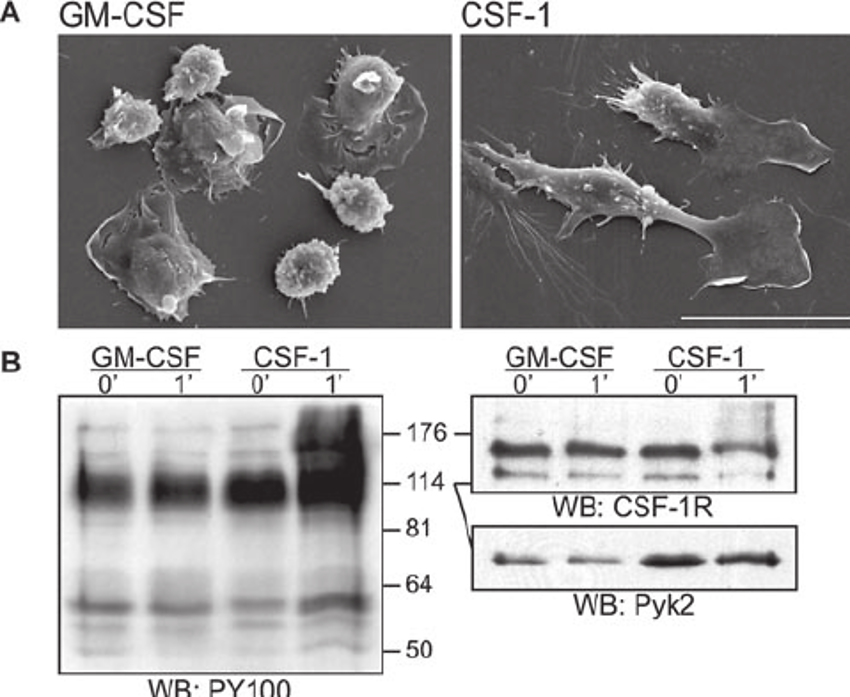 I macrofagi attivati hanno un’intensa attività biosintetica
Proteasi
ROS e altre molecole antimicrobiche 
Fattori della coagulazione
Fattori del complemento
Mediatori pro-infiammatori (IL-1, IL-6, TNF)
Fattori di crescita per monociti e granulociti
Fattori di crescita angiogenetici
Agenti chemiotattici (per monociti, neutrofili, c. endoteliali, NK, linfociti Th)
Mediatori anti-infiammatori (IL-10, TGF-β)
Altri tipi cellulari presenti nella flogosi cronica
Linfociti T CD4+ (helper), CD8+ (citotossici)
Linfociti B e plasmacelule
Cellule dendritiche		

Eosinofili (reazioni allergiche mediate da IgE infestazioni da parassiti)

Mast-cellule (asma, psoriasi, dermatite atopica)
Alcune forme di flogosi presentano un infiltrato leucocitario misto di macrofagi e neutrofili.
Quest’ultimi continuano ad essere richiamati da:
fattori rilasciati da microbi infettanti e/o cellule necrotiche
altri mediatori secreti dai macrofagi stessi (flogosi acute cronicizzanti; per es: ulcera gastrica, osteomielite)
Macrophage-lymphocyte interactions in chronic inflammation
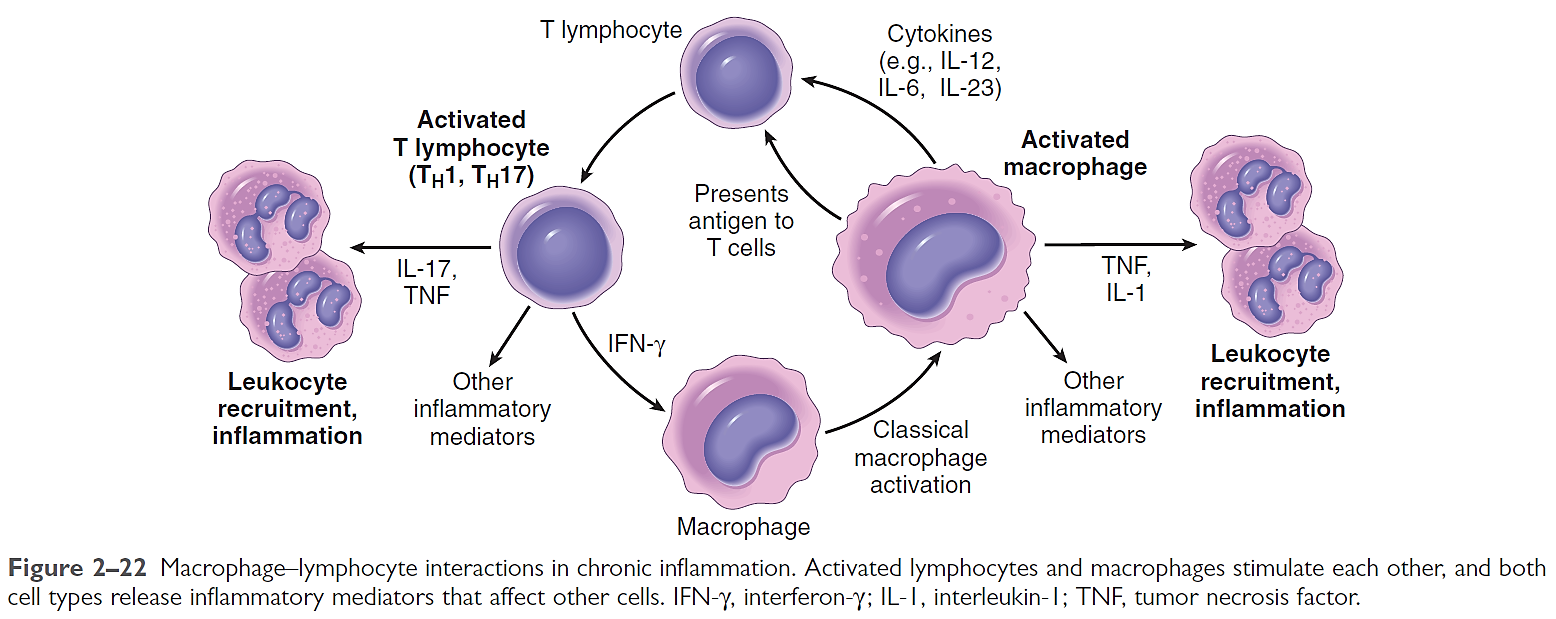 Commonly, macrophages display antigens to T cells and produce cytokines (IL-12, IL-6) that stimulate T cell responses. Activated T lymphocytes, in turn, produce other cytokines (e.g., IFN-γ) that activate macrophages and thus promote more cytokine secretion. This cycle of cellular reactions fuels and sustains chronic inflammation
Flogosi cronica “ab initio”
Infiammazione cronica
(2)
Flogosi cronica
Flogosi acuta
(1) progressione
(1) Cronicizzazione della risposta infiammatoria acuta
Esempi:

infiammazioni croniche polmonari
da fumo di sigaretta (prolungata  esposizione a sostanze chimiche volatili irritanti)
  infezioni fungine e parassitosi 

infiammazioni croniche intestinali (morbo di Crohn; interferenza nei processi riparativi)

ulcere: «escavazione» della superficie di un epitelio (cute, tonache mucose; interferenza nei processi riparativi)
Ulcer: erosion of gastric wall in chronic gastritis
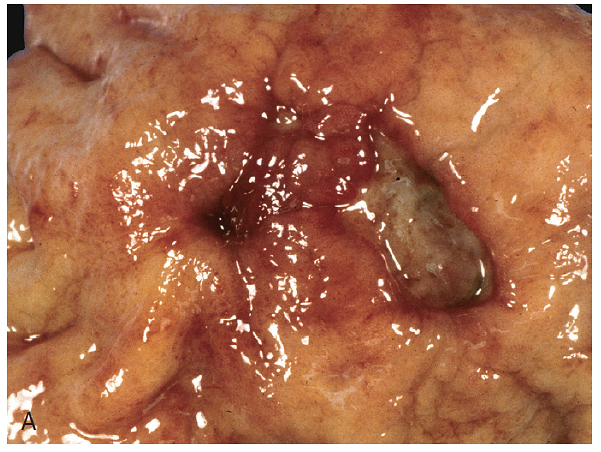 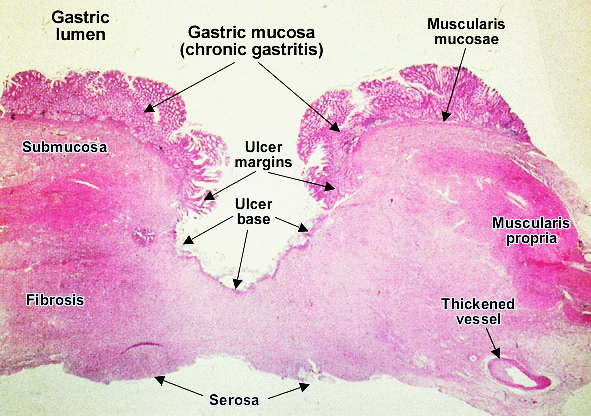 Infiammazione cronica: aspetti morfologici
La flogosi cronica può manifestarsi come

reazione tissutale diffusa

reazione granulomatosa
I. cronica diffusa: epatite virale
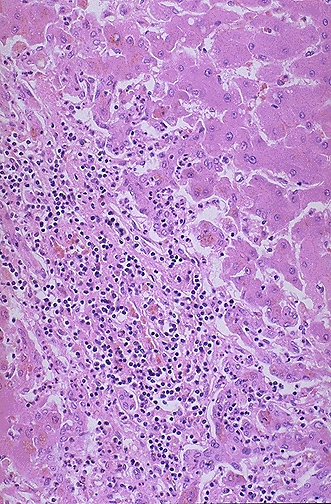 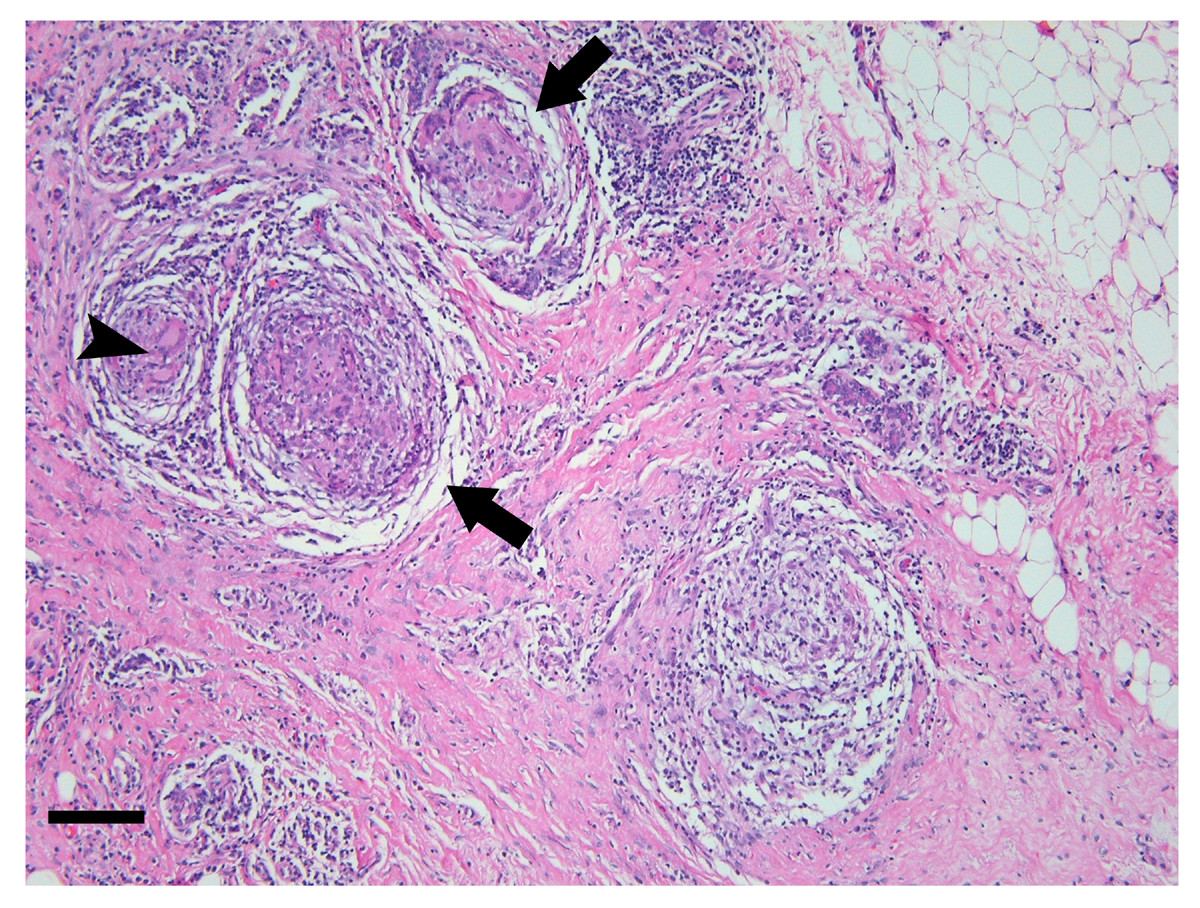 linfociti monociti macrofagi
I. cronica granulomatosa: addensamenti focali di cellule delimitati da t. connettivo
Flogosi cronica granulomatosa
Granuloma: infiltrato cellulare organizzato  costituito da macrofagi in vari stadi di differenziazione (cellule epitelioidi, cellule giganti) cui possono associarsi altri tipi di cellule (linfociti, plasmacellule, eosinofili, fibroblasti) 

Reazione nei confronti di alcuni specifici tipi di microrganismi patogeni difficili da eliminare o materiali particolati scarsamente degradabili
Tipi di granulomi
1. Granuloma immune
 Microorganismi con cell wall difficilmente degradabile inducono un’intensa risposta immunitaria specifica con partecipazione di linfociti, macrofagi e plamacellule
2.  Granulomi da corpo estraneo
 Materiali che non possono essere fagocitati da un singolo macrofago
 Non attivano una risposta immunitaria specifica (assenza di linfociti). Accumulo di macrofagi che circondano il corpo estraneo nel tentativo di eliminarlo
Esempi di patologie infiammatoriecroniche granulomatose
CORPI ESTRANEI
Spine
Suture
Materiali protesici
Schegge
Cristalli di talco
BATTERI
Tubercolosi
Lebbra
Sifilide
PARASSITI
Schistosomiasi
Trichinellosi
METALLI & POLVERI
Berilliosi
Silicosi
Asbestosi
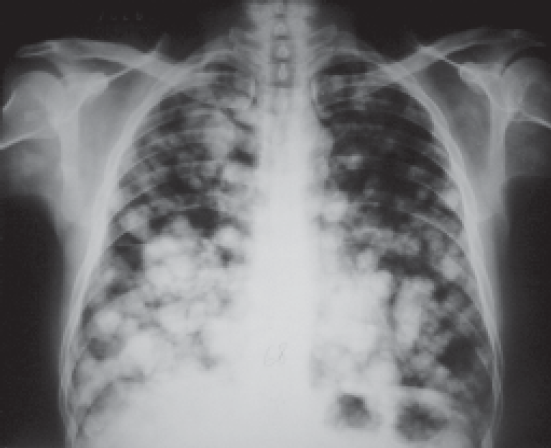 polmone con addensamenti radio opachi (granulomi tubercolari)
Granulomi polmonari nella tubercolosi
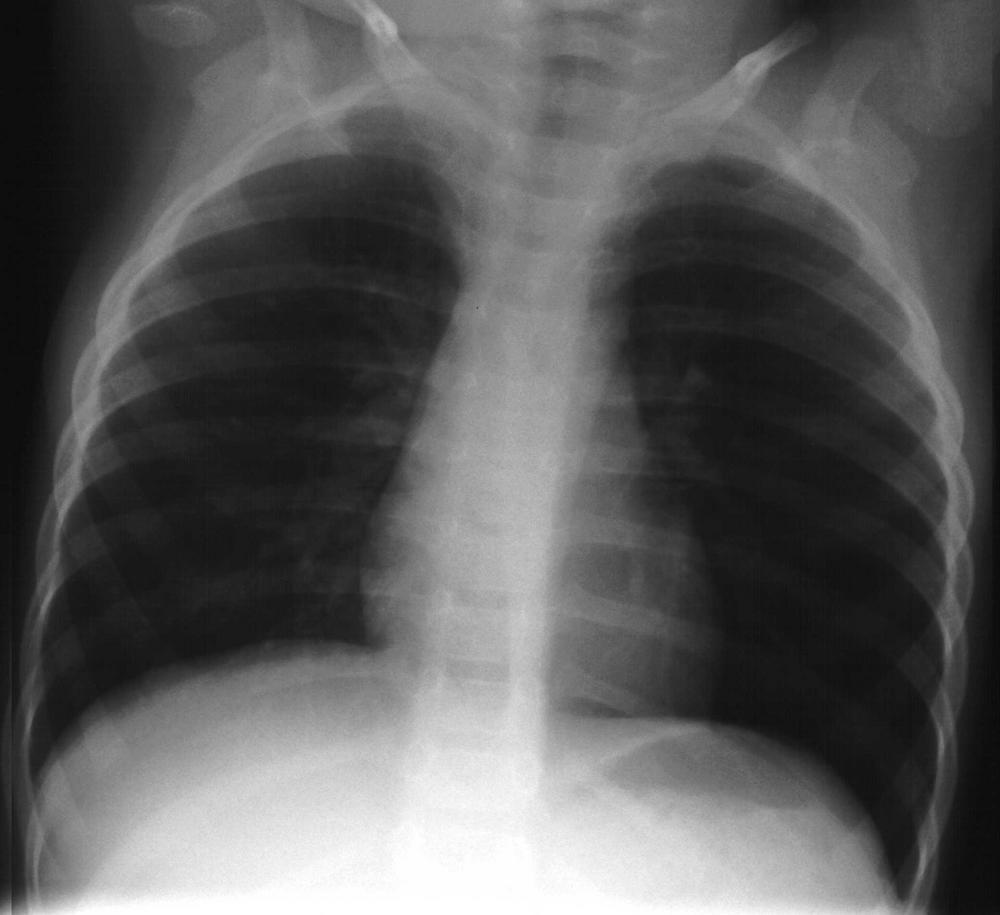 polmone sano
Tubercolosi
La tubercolosi è una malattia infettiva contagiosa che si trasmette per via aerea mediante il Mycobacterium tuberculosis

Il contagio può avvenire per trasmissione da un individuo malato, tramite saliva, starnuto o colpo di tosse

Non necessariamente tutte le persone contagiate si ammalano subito. Il sistema immunitario può limitare l’infezione e il batterio può rimanere quiescente per anni

La malattia può manifestarsi in occasione di un abbassamento delle difese immunitarie (concausa)
TBC: what happens in the macrophages?
M. tuberculosis is taken up by alveolar macrophages which are unable to kill, digest and eradicate all the bacteria because:

the cell wall of  M. tuberculosis prevents the fusion of the phagosome with the lysosomes which contains a host of anti-mycobacterial factors

the bacteria carry the UreC gene whose transcript, urease, prevents acidification of the phagosome that normally aids killing

the bacteria can evade macrophage-mediated killing by neutralizing NO-derived reactive intermediates
M. tuberculosis multiply unchecked within the macrophage
Formation of TBC granuloma
Dopo circa tre settimane dal primo contatto con i macrofagi, Ag derivati dal micobatterio raggiungeranno i linfonodi drenanti; macrofagi e cellule dendritiche presenteranno gli Ag ai linfociti T (in presenza di IL-12) con formazione di cloni Th1 sensibilizzati

I linfociti Th1 svolgono un ruolo cruciale nella difesa contro quei patogeni che permangono all'interno dei macrofagi (alcuni tipi di batteri e funghi). I Th1 producono:

interferone gamma, fattore fondamentale nel potenziare la fagocitosi e il killing da parte dei macrofagi

TNF, attiva l’endotelio, facilita  il reclutamento dei monociti dal circolo (amplificazione della risposta infiammatoria)
Lung granuloma in TBC
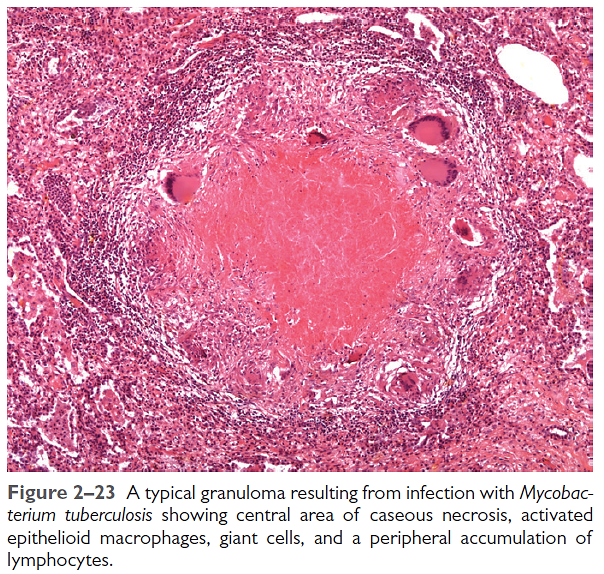 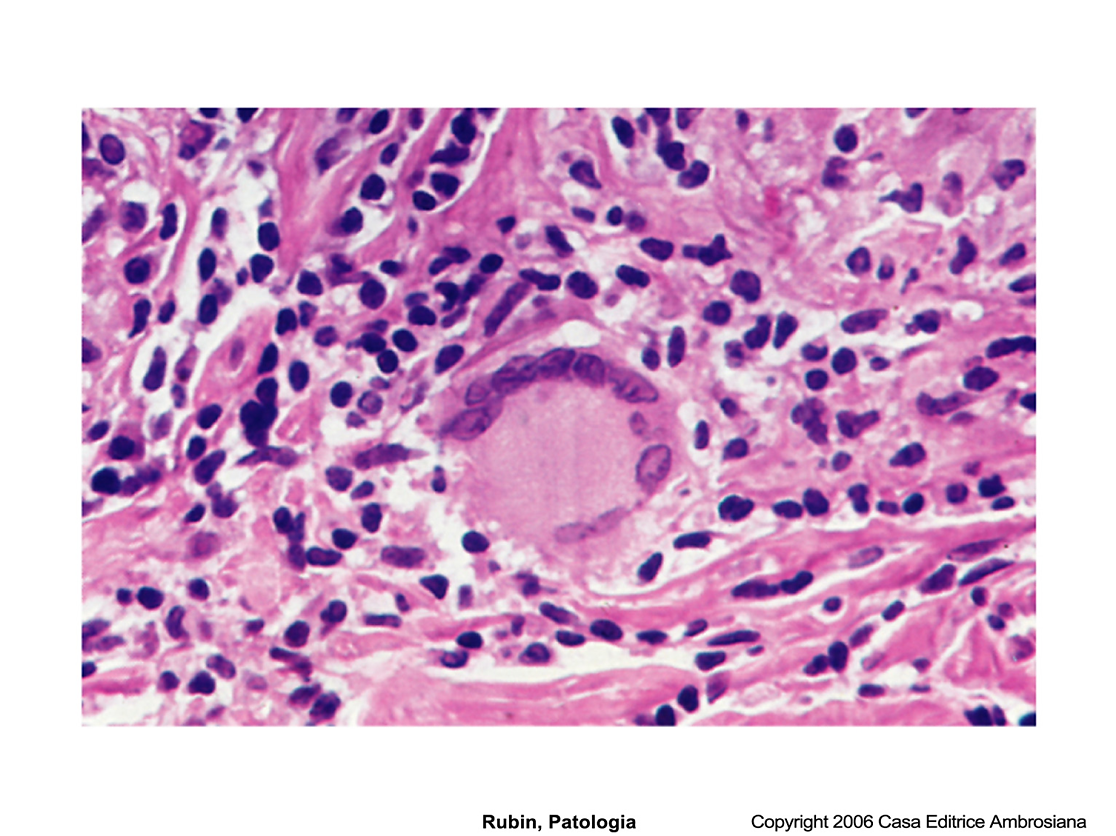 macrofagi in vari stadi di differenziazione
^
^
caseous necrosis
^
*
Macrofagi  attivati (epitelioidi ^) possono fondersi formando le cellule giganti di Langhans (*)  plurinucleate dotate di intensa attività biosintetica
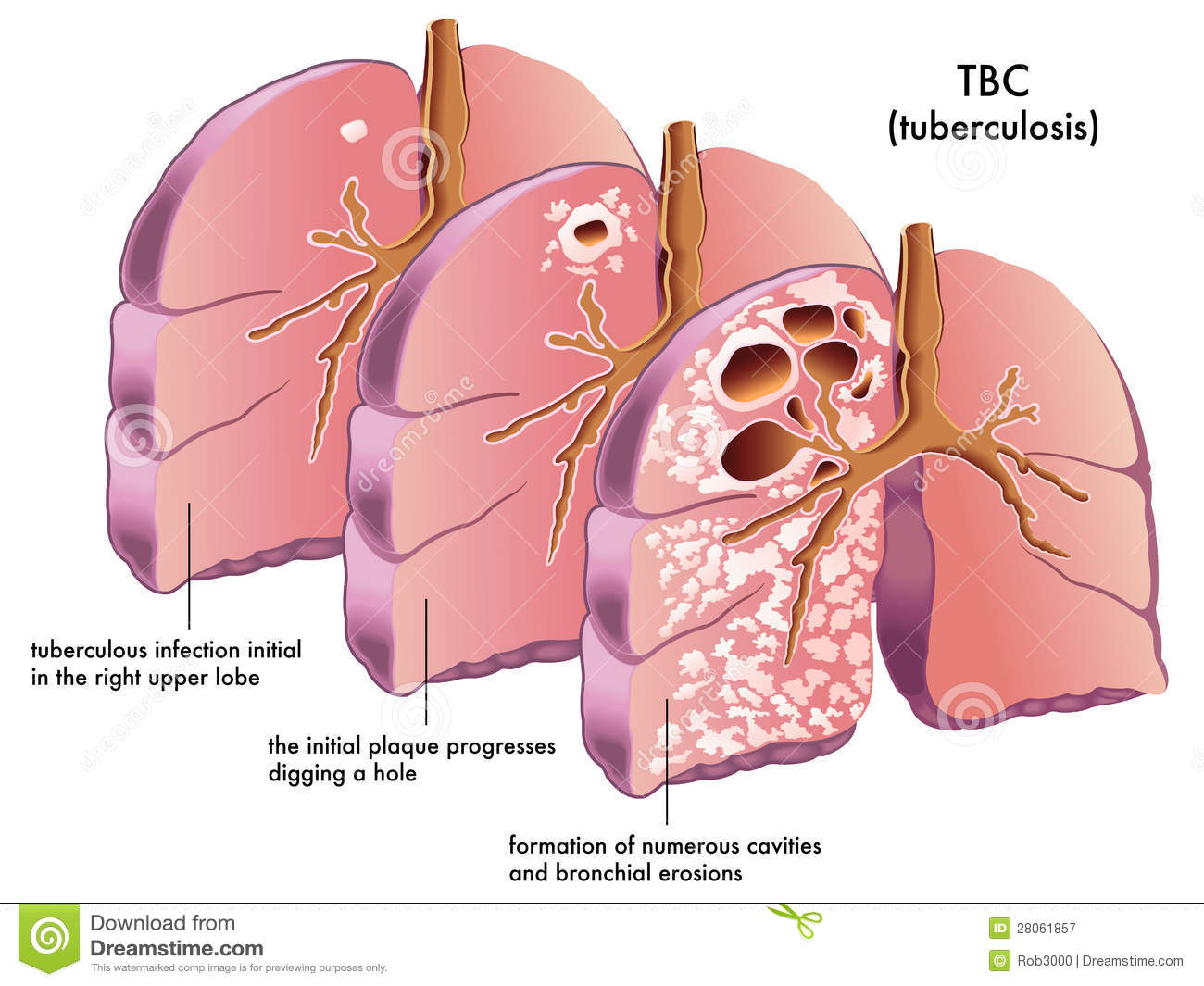 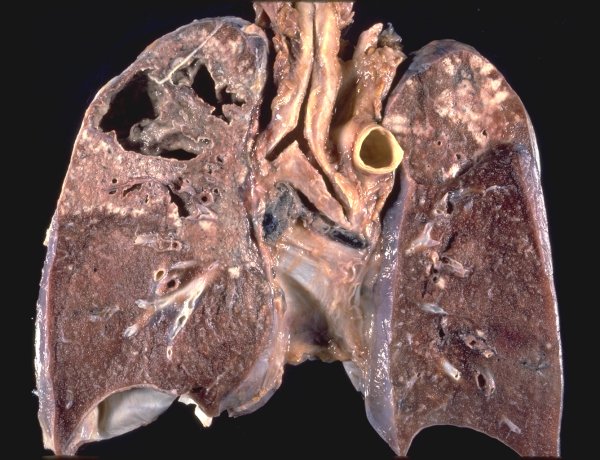 When may leukocytes damage host tissue?
In alcune infezioni difficili da eradicare, come la tubercolosi, la risposta infiammatoria contribuisce più dello stesso microrganismo al processo patologico
prominent erosion of lung parenchima in TBC